Figure 1: Ultrasound of the patient's abdominal wall, revealing a large defect with small bowel herniation adjacent to ...
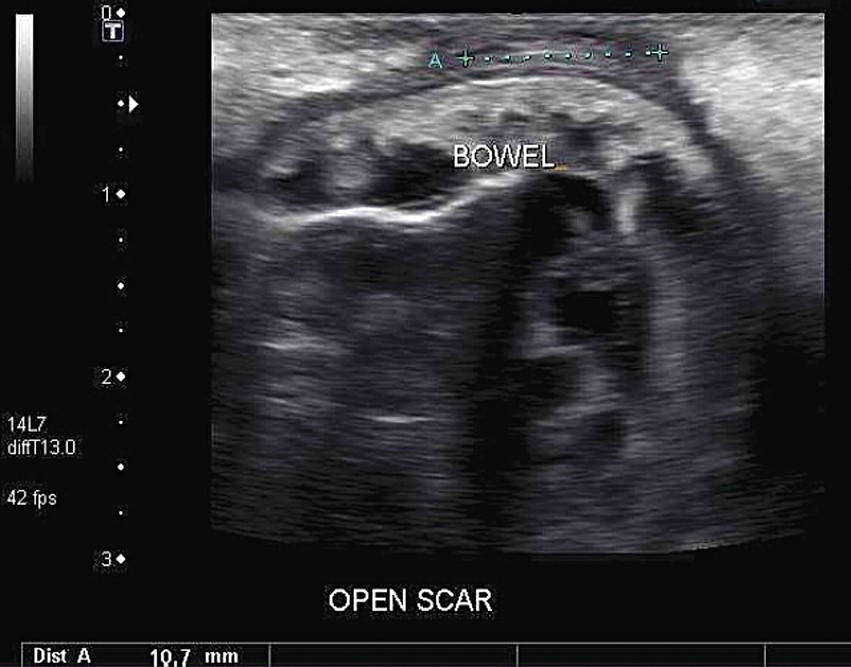 J Surg Case Rep, Volume 2014, Issue 5, May 2014, rju031, https://doi.org/10.1093/jscr/rju031
The content of this slide may be subject to copyright: please see the slide notes for details.
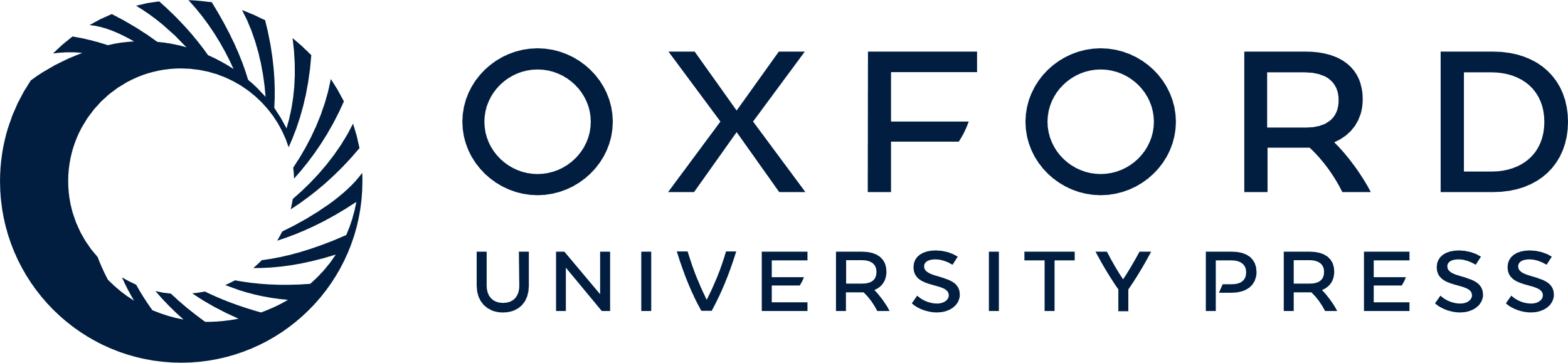 [Speaker Notes: Figure 1: Ultrasound of the patient's abdominal wall, revealing a large defect with small bowel herniation adjacent to the skin.


Unless provided in the caption above, the following copyright applies to the content of this slide: Published by Oxford University Press and JSCR Publishing Ltd. All rights reserved. © The Author 2014.This is an Open Access article distributed under the terms of the Creative Commons Attribution Non-Commercial License (http://creativecommons.org/licenses/by-nc/3.0/), which permits non-commercial re-use, distribution, and reproduction in any medium, provided the original work is properly cited. For commercial re-use, please contact journals.permissions@oup.com]
Figure 2: Dehiscence of the rectus sheath, resulting in small bowel herniation.
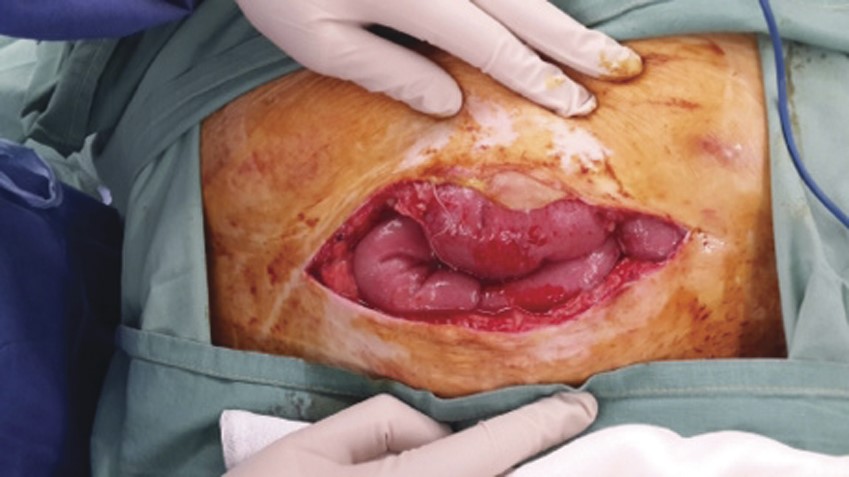 J Surg Case Rep, Volume 2014, Issue 5, May 2014, rju031, https://doi.org/10.1093/jscr/rju031
The content of this slide may be subject to copyright: please see the slide notes for details.
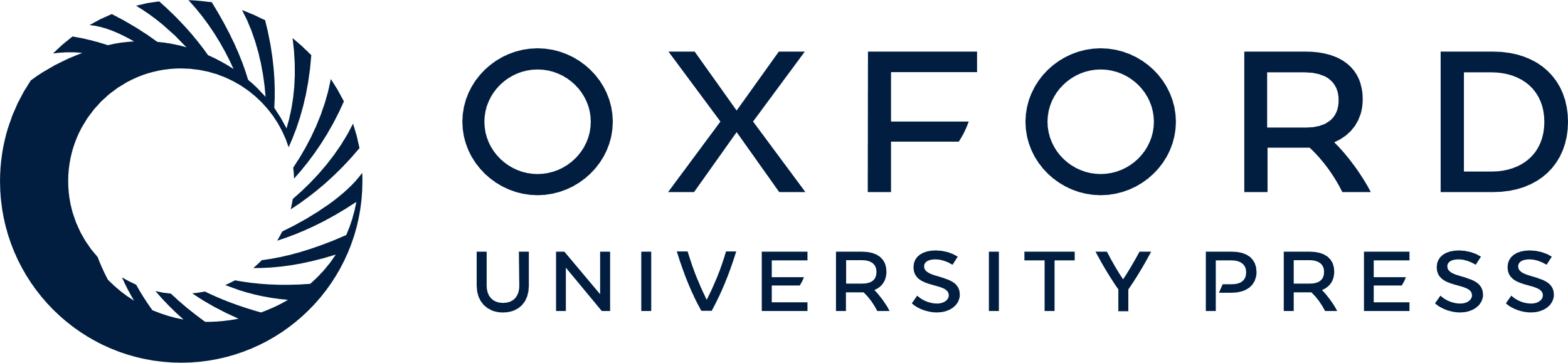 [Speaker Notes: Figure 2: Dehiscence of the rectus sheath, resulting in small bowel herniation.


Unless provided in the caption above, the following copyright applies to the content of this slide: Published by Oxford University Press and JSCR Publishing Ltd. All rights reserved. © The Author 2014.This is an Open Access article distributed under the terms of the Creative Commons Attribution Non-Commercial License (http://creativecommons.org/licenses/by-nc/3.0/), which permits non-commercial re-use, distribution, and reproduction in any medium, provided the original work is properly cited. For commercial re-use, please contact journals.permissions@oup.com]